СОВЕРШЕНСТВОВАНИЕ ПОДХОДОВ 
К ОРГАНИЗАЦИИ МОТИВАЦИИ И ОПЛАТЫ ТРУДА СОТРУДНИКОВ 

(на примере Московского аэропорта Домодедово)
Выполнил:
ЦЕЛЬ ИССЛЕДОВАНИЯ – 
изучение понятия и сущности мотивации сотрудников организации, системы формирования оплаты труда, на основании процессного похода 
к управлению организацией. На основе рассмотренных теорий и практик разработать предложения по совершенствованию данной системы.
ЗАДАЧИ:
Проанализировать современные теории и методы мотивации, используемые в процессном управлении;
Выявить слабые и сильные стороны современных теорий;
Выстроить стратегию и методы применения данных теорий в организации;
Разработать и обосновать программу совершенствования системы мотивации в организации;
ОБЪЕКТ ИССЛЕДОВАНИЯ -  
- Московский аэропорт Домодедово и его деятельность по развитию механизмов мотивации персонала в процессном походе к управлению.


ПРЕДМЕТ ИССЛЕДОВАНИЯ -  
- экономические, управленческие и социально-трудовые отношения, которые возникают в процессе развития мотивации сотрудников организации, а также совершенствование системы мотивации в процессном подходе к управлению.
Объем пассажиропотока Московского аэропорта Домодедово
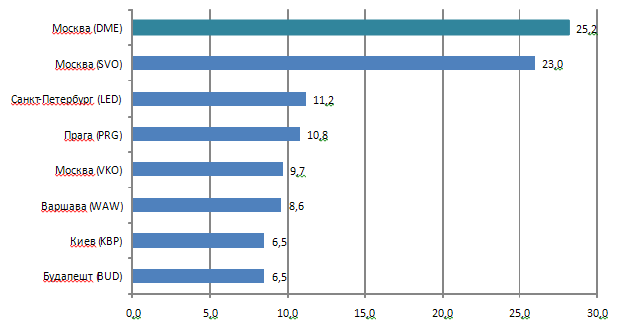 Структура пассажиропотока Восточной Европы, %
Методы мотивации трудовой деятельности сотрудников Московского аэропорта Домодедово
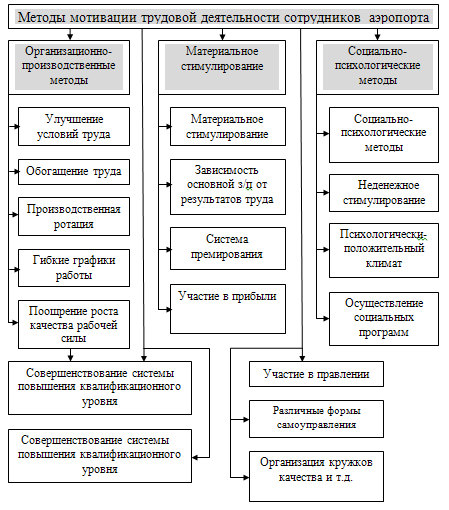 Разработка KPI параметра для совершенствования использования ненормируемых параметров в мотивации сотрудников аэропорта
ИИБ = ∑i Иi  	
где, Иi = C × KРУО × кЦИТ× кИЗД
C – коэффициент, учитывающий характер упоминания объекта.
Аналитика на основе массива публикаций
Нормативный показатель производительности:
119,01÷12÷6 = 1.65.
Премиальная часть за январь 2016 года, с учетом количества сотрудников, выполняющих функции в рабочие дни:
ИИБ = 12,82
ВЫВОДЫ
В результате разработки нами получен показатель качественный, а не количественный. Показатель на который сотрудник не может влиять прямо, а лишь косвенно. С помощью отработки негативных поводов и выдачи позитивных поводов в мир. 
Однако с другой стороны мы получили показатель который отражает и оценивает реальные усилия сотрудников на пути к улучшению имиджа компании. Это повышает внутренний имидж и компании и лояльность сотрудников. 
Вся проделанная работа имеет косвенное влияние на экономическою деятельность компании и на ее положение в бизнесе в целом. Ведь позитивные имидж компании это один из важнейших факторов при привлечении новых клиентов и удержании старых. 
Положительный бизнес-имидж также позволяет привлечь дополнительное финансирование и возможных инвесторов.
СПАСИБО 
ЗА
ВНИМАНИЕ!